Cannabis Graphics
Coalition members are encouraged to use our cannabis graphics. Please mention the Virginia Poison Center when posting on social media.
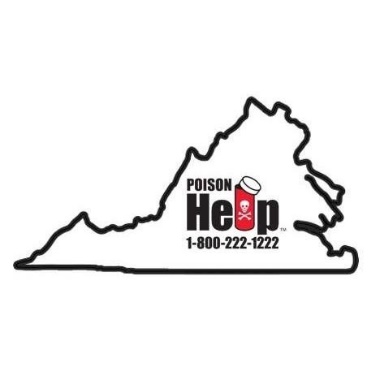 Disclaimer
We do not advocate the use of marijuana by anyone. We also hold no judgment against any adult who uses marijuana. Our graphics have the following objectives:
To provide accurate, up-to-date, honest information about the health effects of marijuana so that adults can make informed decisions about personal use;
To protect children and anyone under age 21 from marijuana exposure;
To educate Virginians about the PoisonHelp Hotline: a free, non-judgmental source of immediate medical advice in the event of marijuana exposure in children or unexpected health effects in adults who used marijuana.
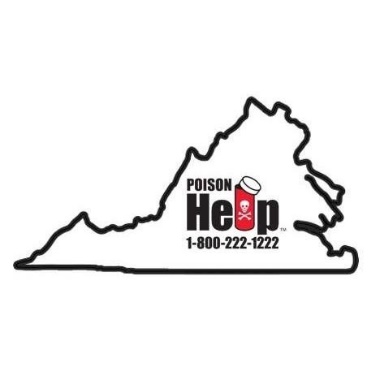 Please read before posting
If you’d like to write a headline for your posts, please use the content provided in the graphics.